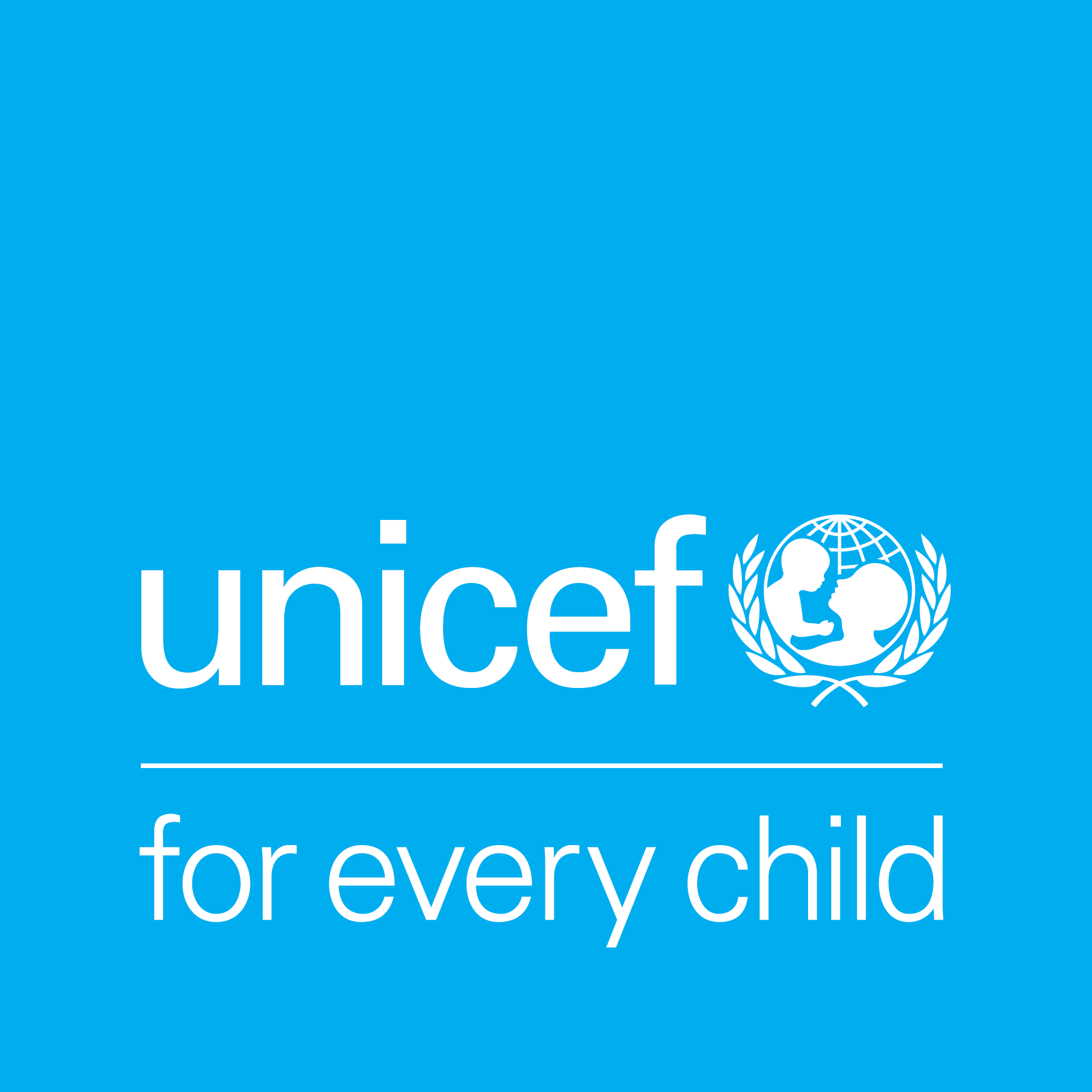 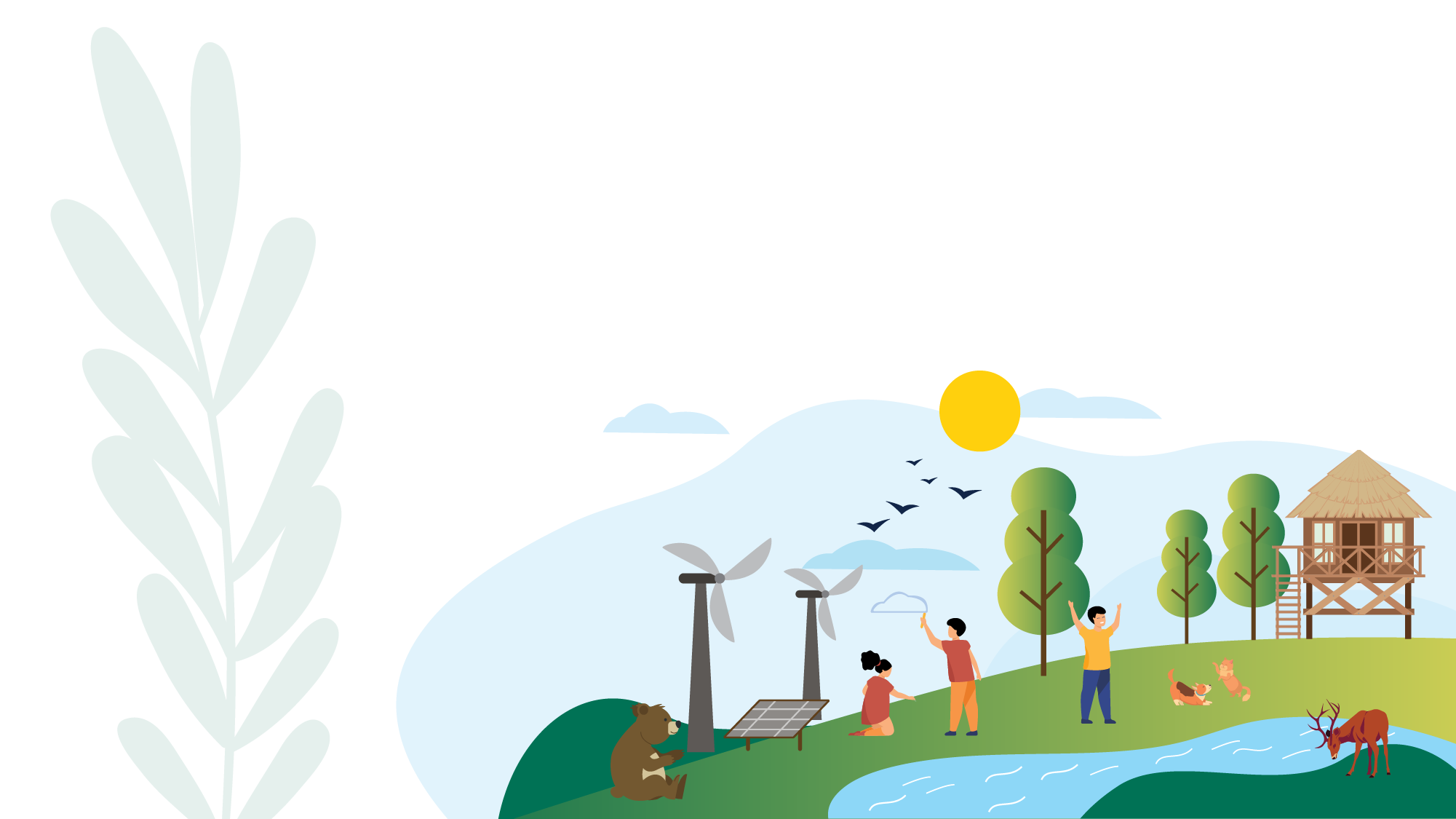 Legal Empowerment to Advance Climate and Environmental Justice for Children in East Asia and the Pacific
[Speaker Notes: This UNICEF project was carried out over the past year and has just concluded with capacity-building workshops in Indonesia and Malaysia.]
What is legal empowerment?
Legal empowerment is about how children and young people can take steps by themselves, and sometimes with the support of adults, to fully enjoy their rights to a healthy environment, including a safe climate.
 
It can involve using the law or taking other action that does not involve the law.
[Speaker Notes: You will see from the case studies that legal empowerment of children for climate and environmental justice has many different aspects.]
What was the project about?
East Asia and the Pacific
Legal empowerment to advance children’s climate and environmental justice
8 case studies
Challenges, lessons and opportunities
2 workshops 
Child-Friendly Guidance for Legal Empowerment
Guidance for Legal Empowerment
[Speaker Notes: UNICEF’s regional office for East Asia and the Pacific carried out this project. It did not include South Asia, which is covered by a different UNICEF regional office.

The research and analysis was carried out by a team of lawyersin the Sydney, Australia office of King & Wood Mallesons, which is an international law firm.]
[Speaker Notes: Here you get an idea of the variety of ways that legal empowerment of children for environmental and climate and justice can work.

One of these case studies was about a court case in Australia, brought by children supported by an adult.

Another was a complaint that children made to the global Committee on the Rights of the Child.

In Indonesia, two young sisters started a movement on the island where they live that has influenced other cities and is starting a web portal.

In Malaysia, a climate activist group run by young people is having an impact in Malaysia and works with similar groups in other countries as well.]
[Speaker Notes: In these four case studies, there are two court cases – in Philippines and Thailand.

A student group in Vanuatu, with the support of the government, has asked the International Court of Justice to give an advisory opinion about climate change on an issue related to the human rights of present and future generations.

In Mongolia, a Scouting organization with the support of the government is getting young people involved in monitoring air quality.]
steps to legal empowerment
Education
safety
Expression
remedy
Free expression of views on climate change and environmental issues.
Education about the legal system, and children’s rights to a healthy environment.
Safe, child-friendly environment to take action on climate and environmental justice.
Access to legal and non-legal solutions to climate change and environmental issues.
[Speaker Notes: The study identified four steps to legal empowerment.

Learning about…
Various ways to convey views...
Both access to...
Ensure children are protected, through...]
Resources/funding
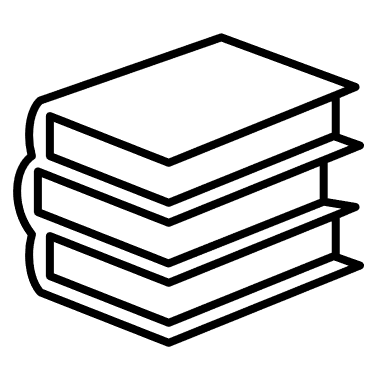 Education
What challenges DO young people Face?
Technology
Risks
Cyber bullying
Risk of harm
Going to court is hard
[Speaker Notes: The study found four challenges that were common to most or all of the case studies.

Funding is always a challenge.

Education for children and young people needs to include a focus on their rights to a healthy environment and safe climate.
Also, part of the education challenge is the fact that most adults have not been educated about children’s rights to a healthy environment and safe climate.

Access to the internet and to phones, tablets, and computers is a big challenge for children and young people in many countries. 

There are risks.]
Lessons
#1 Social media can support legal empowerment of children for environmental and climate justice

#2 Lawyers and other people with legal skills can support legal empowerment of children for environmental and climate justice

#3 Youth can support the empowerment of other youth

#4 Adults don’t need a law degree to empower youth

#5 Governments can be champions for children’s rights
[Speaker Notes: #1 – In all of the case studies, with the exception of the court case in Philippines which was decided before social media was so influential, children and young people are using social media to make their voices heard.

#2 – lawyers have supported children and young people in all of the court cases and in the complaints made to international bodies.

#3 – the cases in Indonesia and Malaysia are examples of how young people in Asia are networking with young climate activists in other parts of the world.

#4 – the person who suppprted the children who brought the court case in Australia was an 86-year-old nun.

#5 – the governments of Vanuatu and Mongolia are supporting young activists.]
Opportunities for children, young people and caregivers
[Speaker Notes: Here are some of the opportunities for children, young people and caregivers to learn, connect and educate on climate justice, share experiences regarding rights, legal systems, and action taken on climate and environmental issues, rights to remedy particularly in legal processes and support for protection of safe environment for online advocacy and involvement.

Hope these are some of the things that can get you started in terms of legal empowerment on climate justice. Without further ado, let’s hear more from our youth speakers, over back to the moderator. Thank you.

---


I would like to shine a spotlight to the two youth speakers that we have with us today, to share their experience participating in the Legal Empowerment Workshop.

Yu Cheng and Sri, do enlighten us on:
What are your key takeaways from the workshop?
What do you think children/youth your age can do to make sure that there is climate justice for you?
What is your message to the adults who will be deciding the future of this planet?

I’d like to invite Yu Cheng to share first, over to you.

That was very insightful and important messages indeed. Sri, do share your thoughts, we would love to hear from you.

Closing note:

Thank you for sharing. That brings us to the end of the session. While children face vulnerabilities and barriers in accessing justice, including climate and environmental justice, they are significant in the involvement of advancing more equitable, safe and just future. Thus, it is important for us to provide them with the space and tools to assist them in taking climate action. Thank you everyone for tuning in, back to you organisers.]